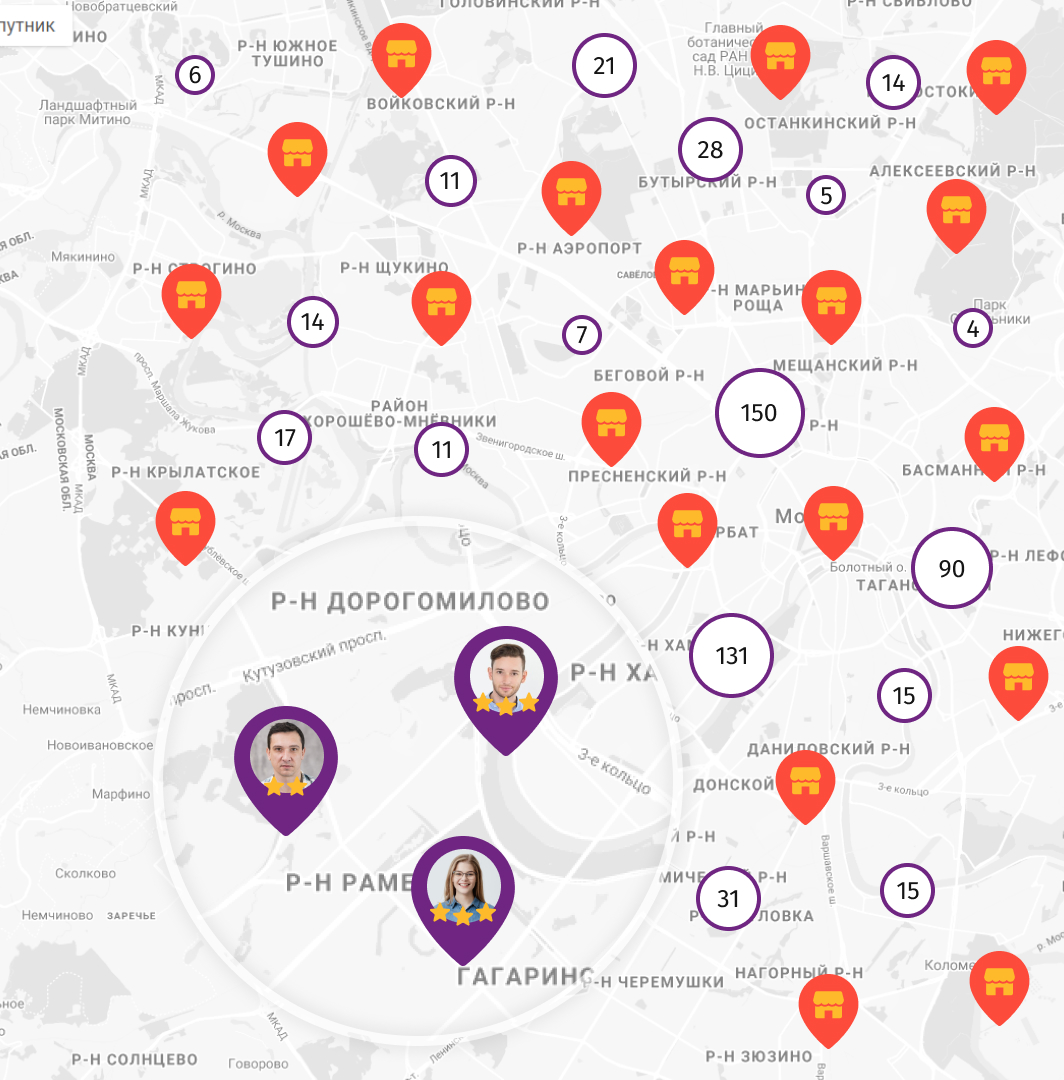 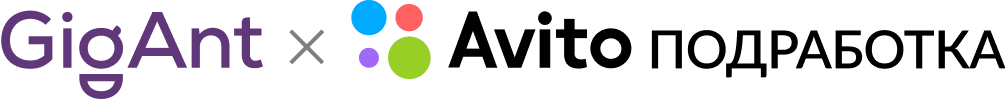 GigAnt — маркетплейс самозанятых
Гибкость в кризис: как временные исполнители помогают ритейлу в период неопределенности
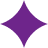 gigwork.ru
GigAnt – мобильное приложение для подработки
Мобильное приложение для исполнителя помогает найти удобную подработку около дома 
Десятки тысяч гибких графиков от исполнителей, распределенных по геопризнаку
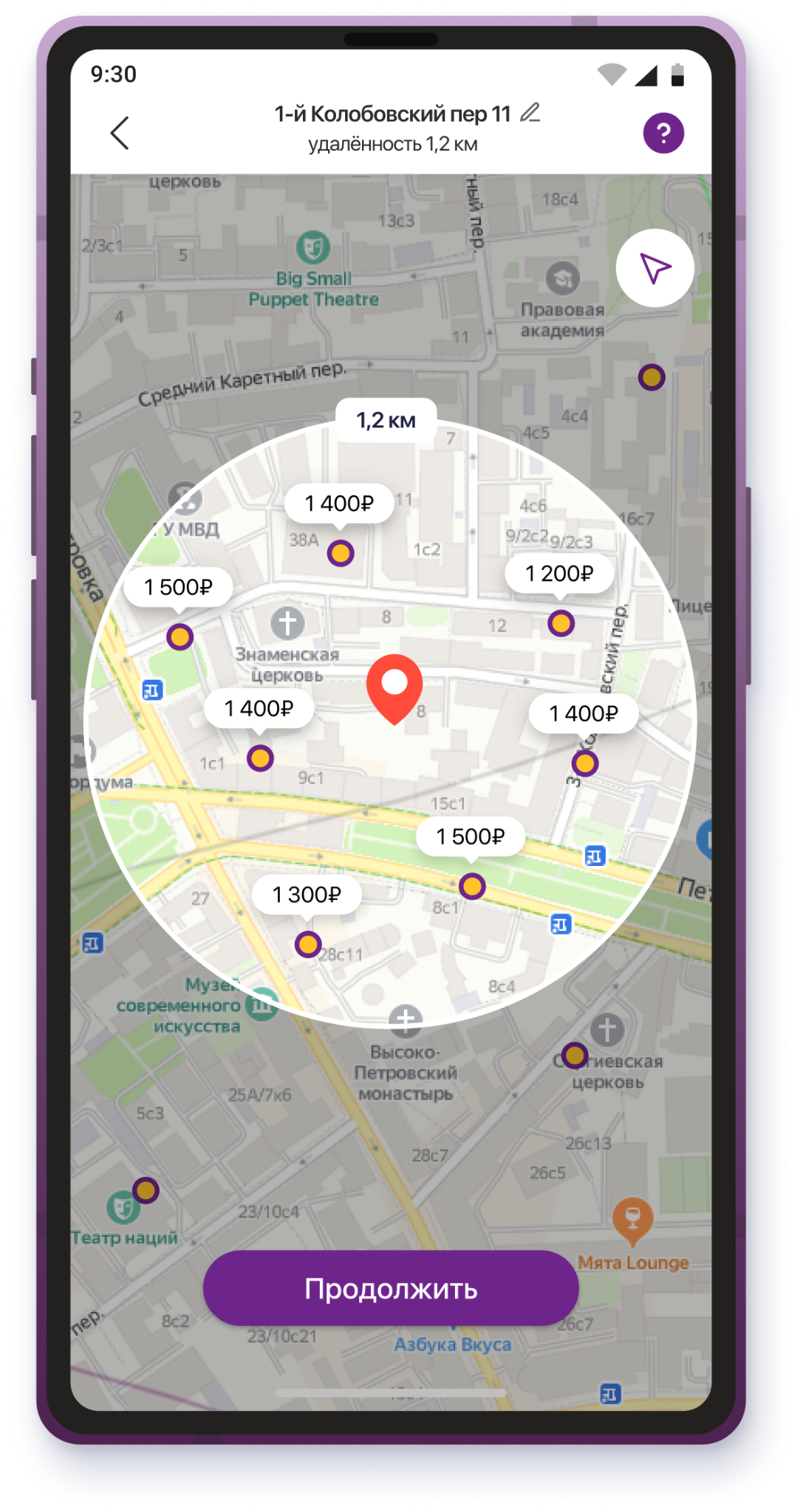 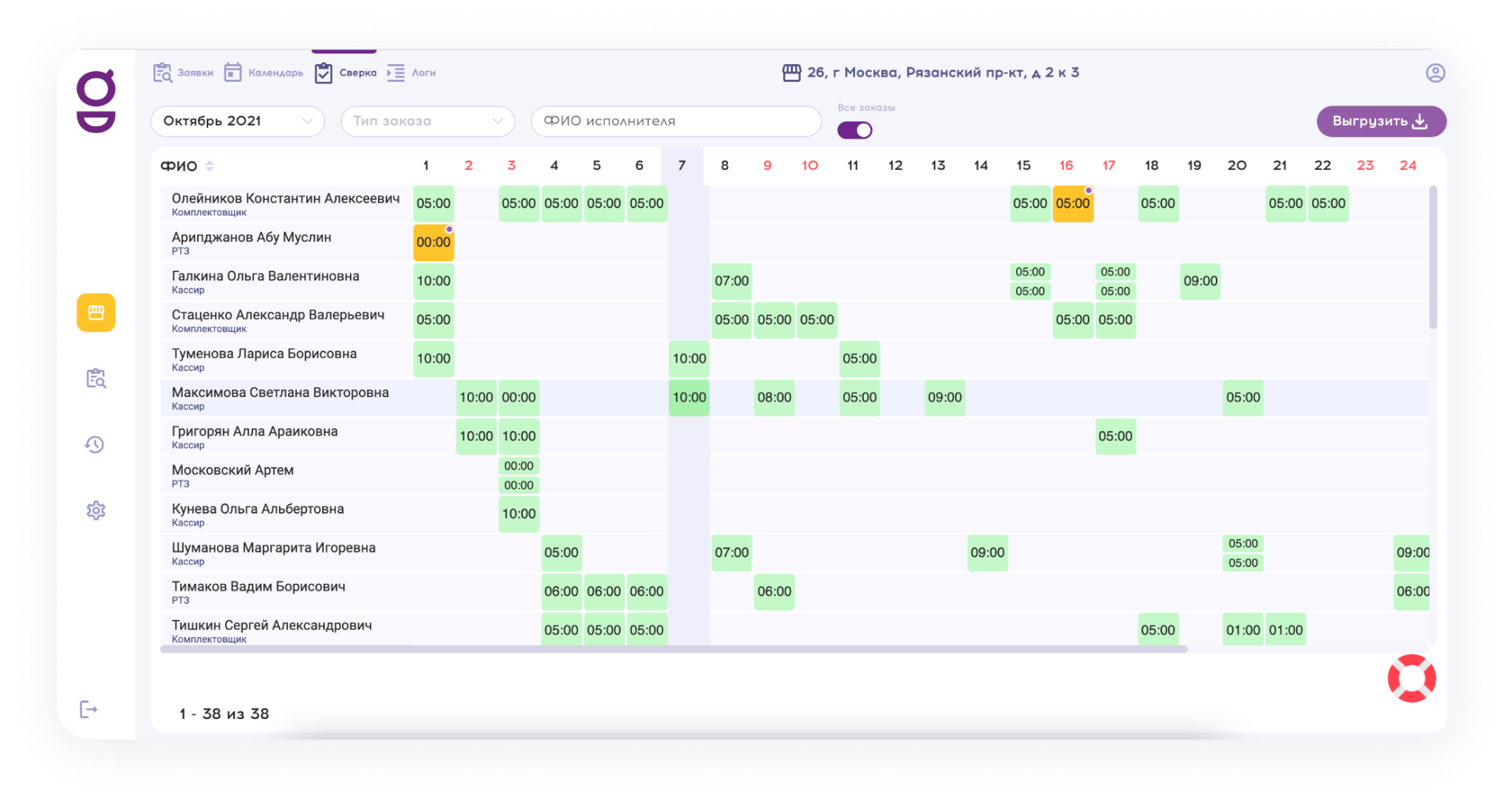 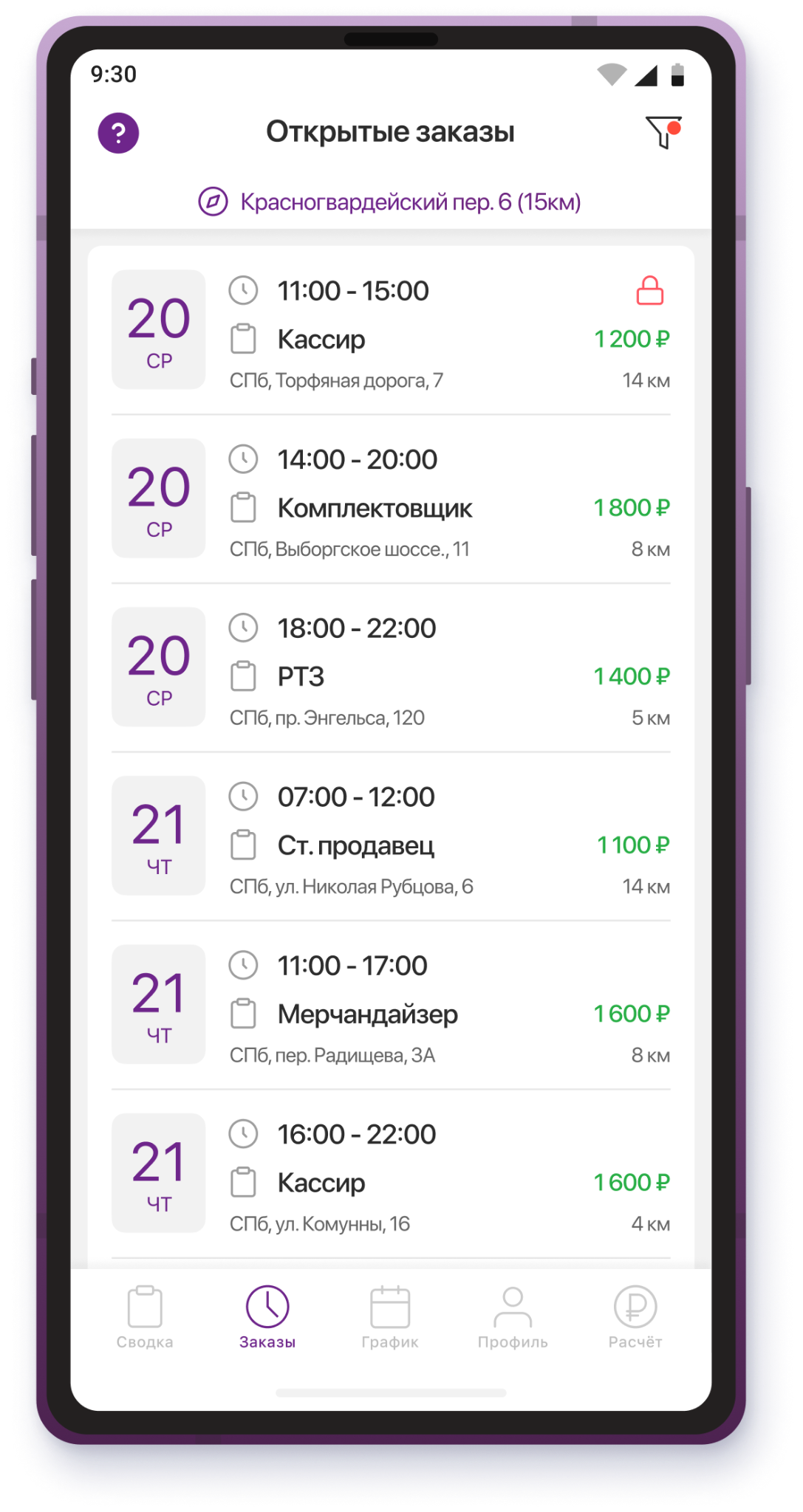 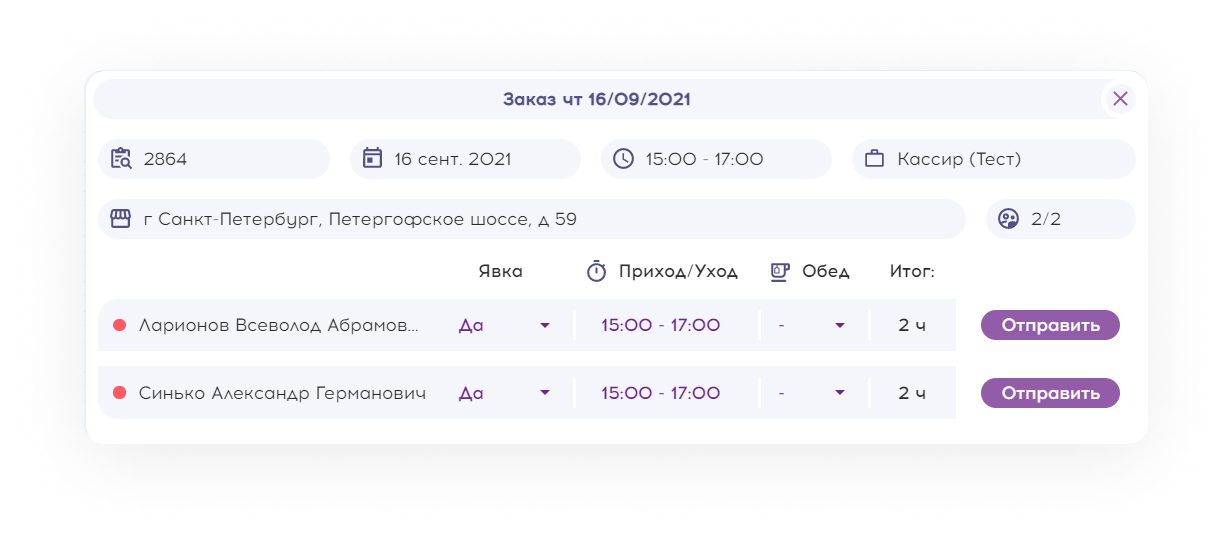 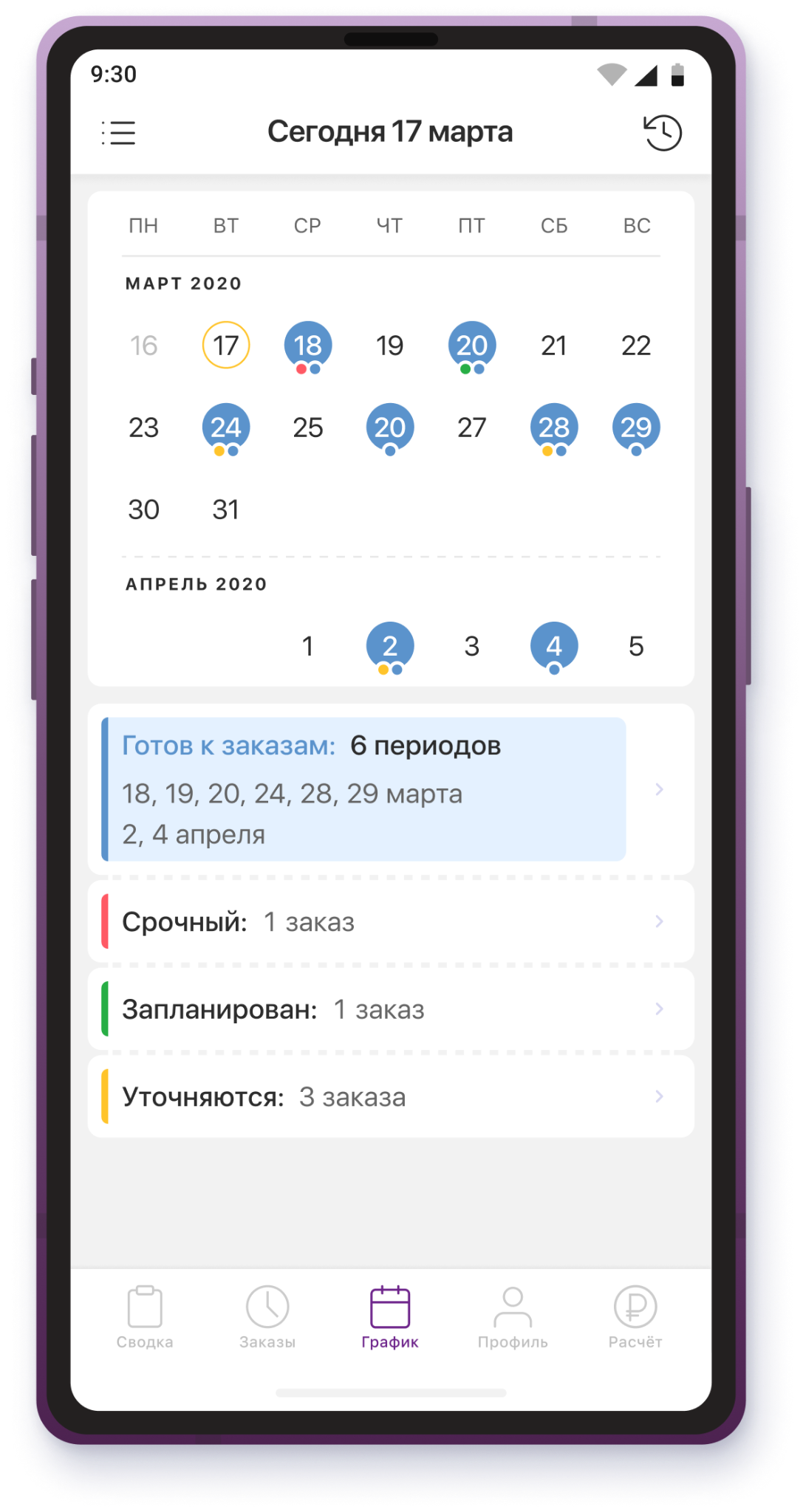 Обширная сеть GigAnt
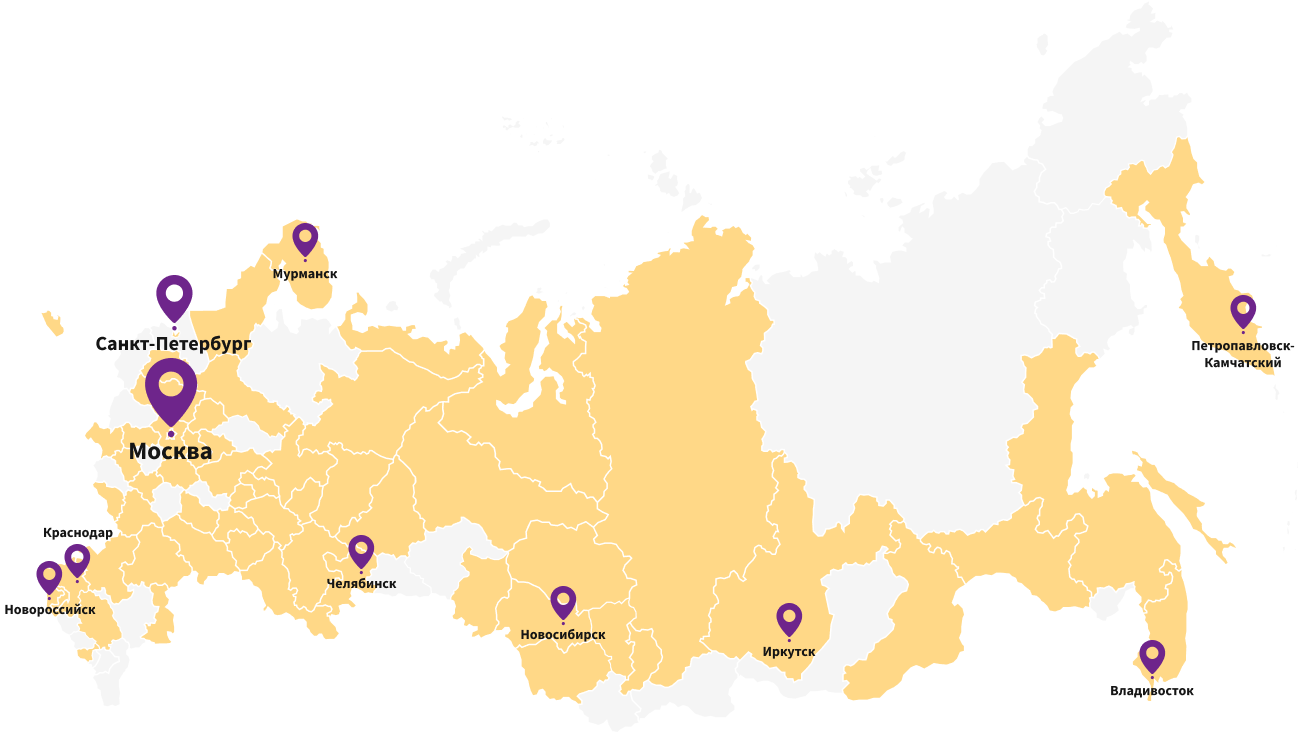 Помимо крупных регионов мы охватываем и совсем небольшие и отдаленные
91
60
город
регионов
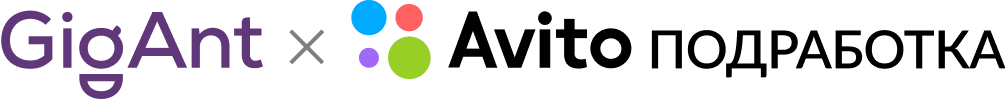 Все ТОП-10 торговых сетей — клиенты GigAnt
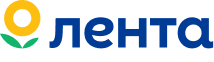 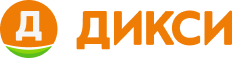 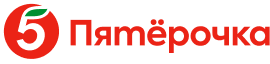 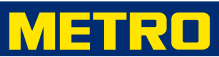 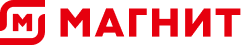 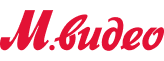 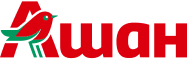 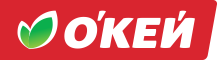 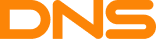 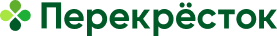 И многие другие
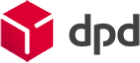 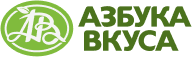 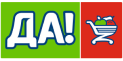 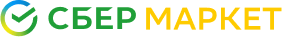 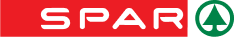 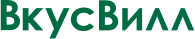 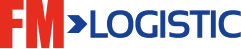 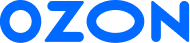 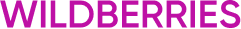 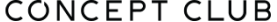 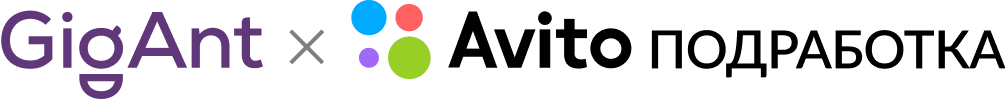 Миллионы исполнителей из Avito
Читать статью →
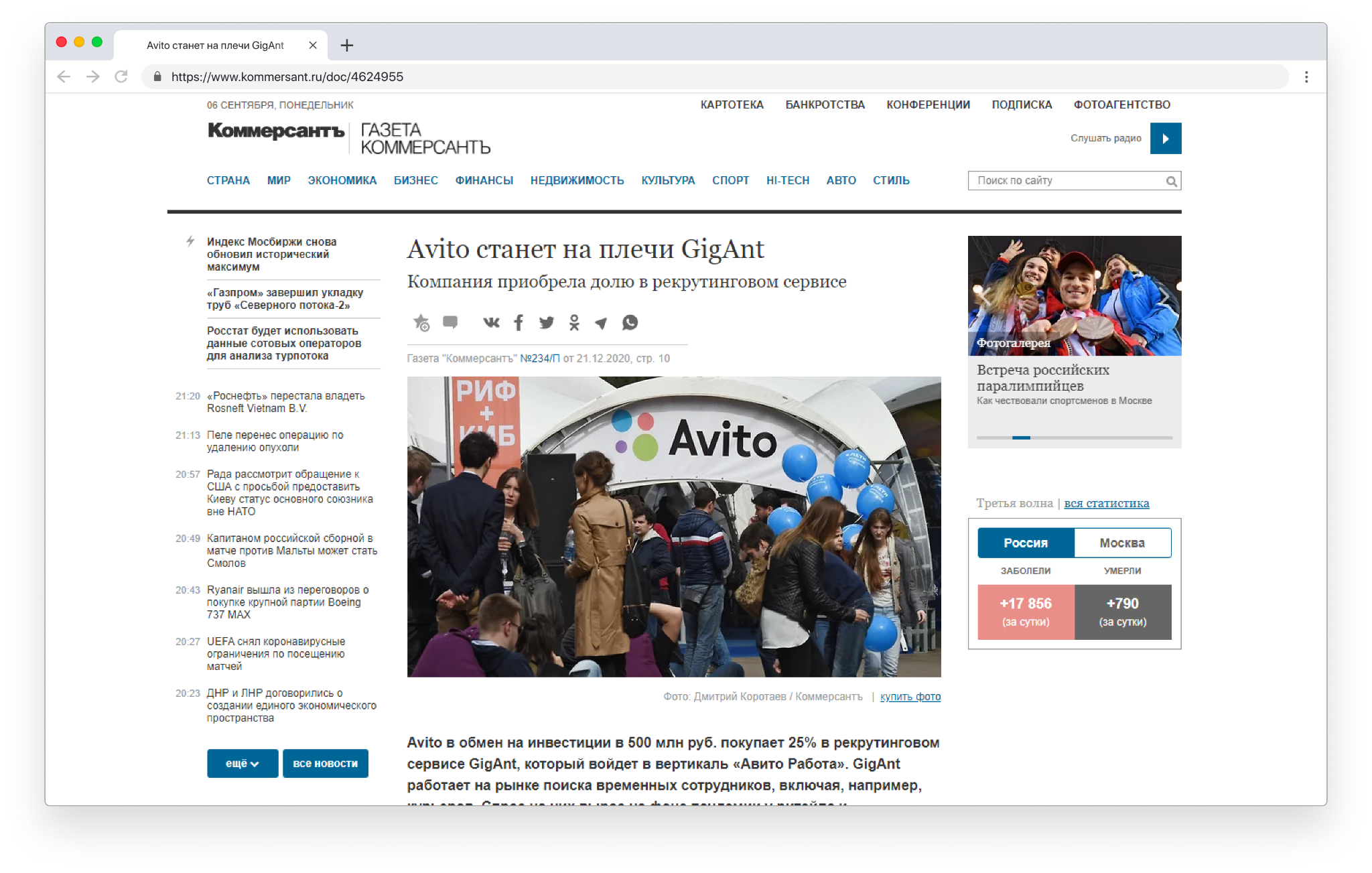 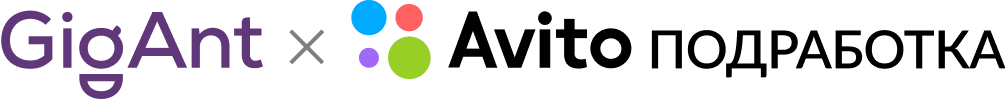 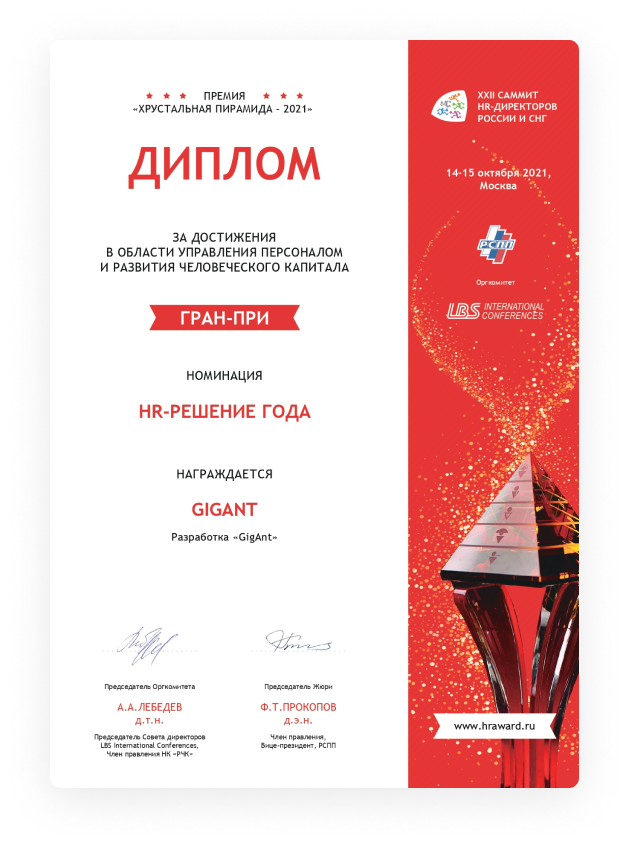 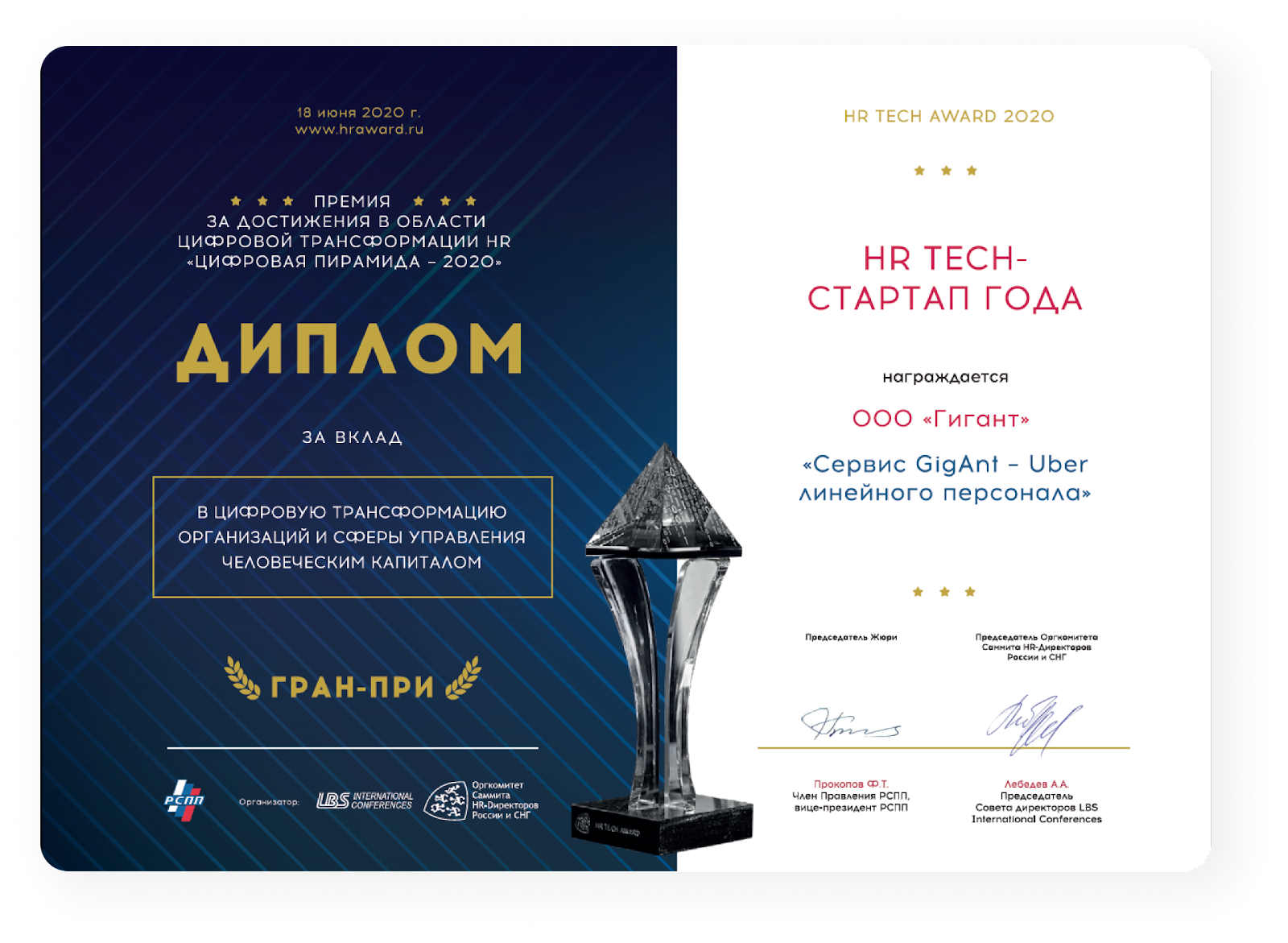 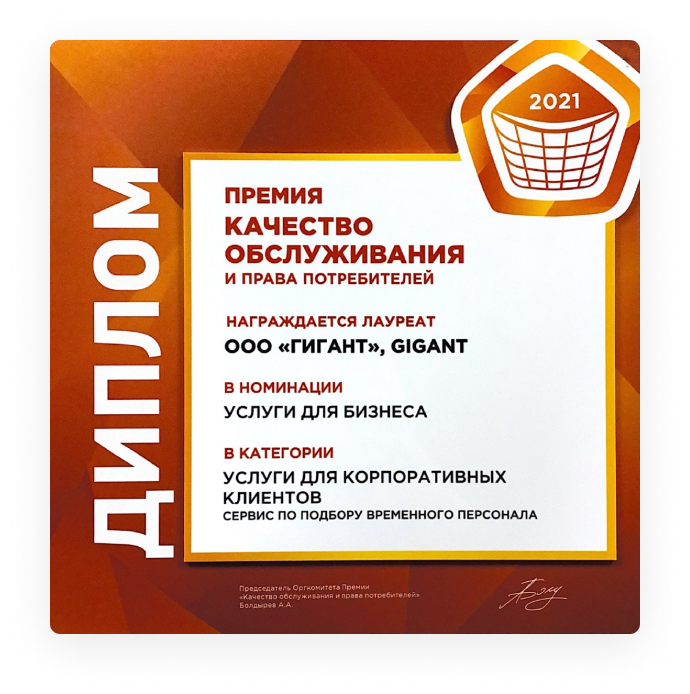 Кризис – это:
Как подстроиться
Нестабильная выручка
Расходы превышают доходы
Падает маржа
Снизить постоянные расходы
Сделать расходы гибкими и привязанными к выручке
Расходы
Доходы
Расходы
Доходы
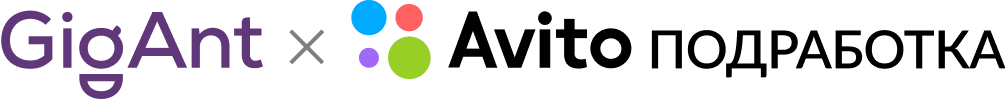 Продуктовый магазин «шаговой доступности», расходы в месяц
ФОТ – одна из самых крупных статей расходов
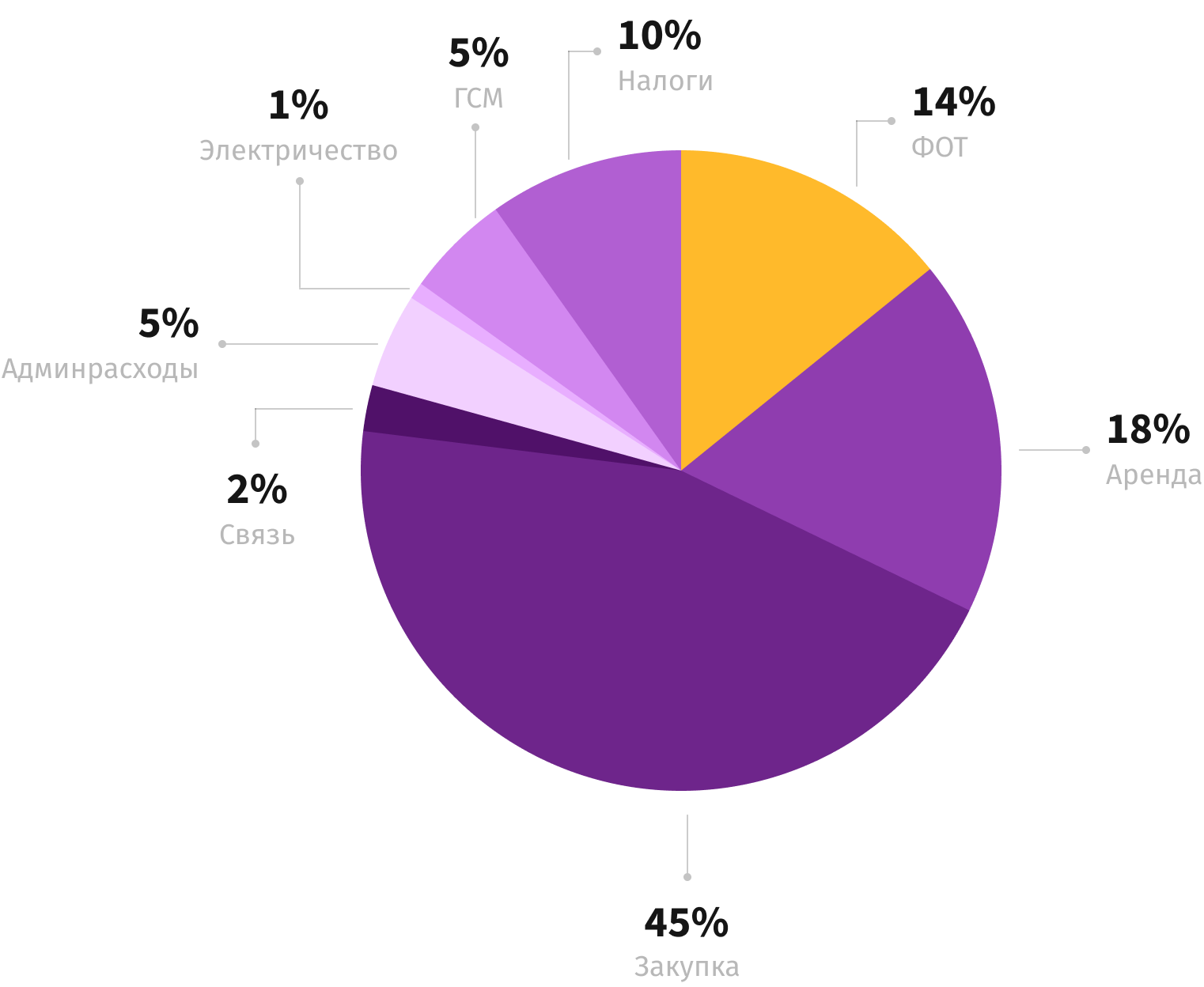 >40%
Закупка
Аренда
ФОТ
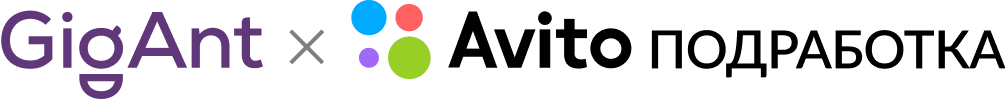 Как оптимизировать расходы на ФОТ
Традиционное решение
Решение GigAnt
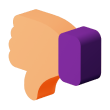 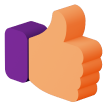 В условиях неопределенности сложно прогнозировать ресурсную потребность в людях, при этом штатное расписание негибкое
Убираем неэффективные дни и часы, регулярно корректируем ставку, используем самозанятость
Постоянный трудоустроенный по ТК кадровый состав со стабильным графиком 2/2, 5/2, 4/2 и т.п.
1
Заморозка подбора
В разные дни разное кол-во самозанятых исполнителей
Неоплачиваемые отпуска
Уменьшение длительности рабочего дня, переход на частичную занятость
По 9-12 часов в день
2
Смены от 4 часов
Снижение зарплат
Фиксированная з/п
3
Сокращения штата
Варьируете ставку в зависимости от типа задачи и прочих параметров
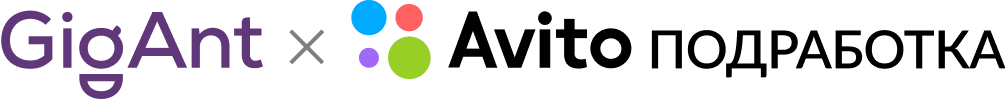 Сезонные колебания
-10%экономия
Сценарий №3
Максимальный ресурс
1,5
Сценарий №3
Максимальный ресурс
Сценарий №1
Минимальный ресурс
Сценарий №2
Оптимальный ресурс
Текущий уровень штата
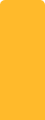 1,0
Выручка
Целевой уровень штата
0,5
Сценарий 
РЦ и производств
Январь
Февраль
Март
Апрель
Май
Июнь
Июль
Август
Сентябрь
Октябрь
Ноябрь
Декабрь
Срочные заказы
Кто-то заболел/уволился
Срочные поставки
Непредсказуемая потребность
Праздники
Размещайте  заявку в ЛК с повышенной ставкой и пометкой срочно
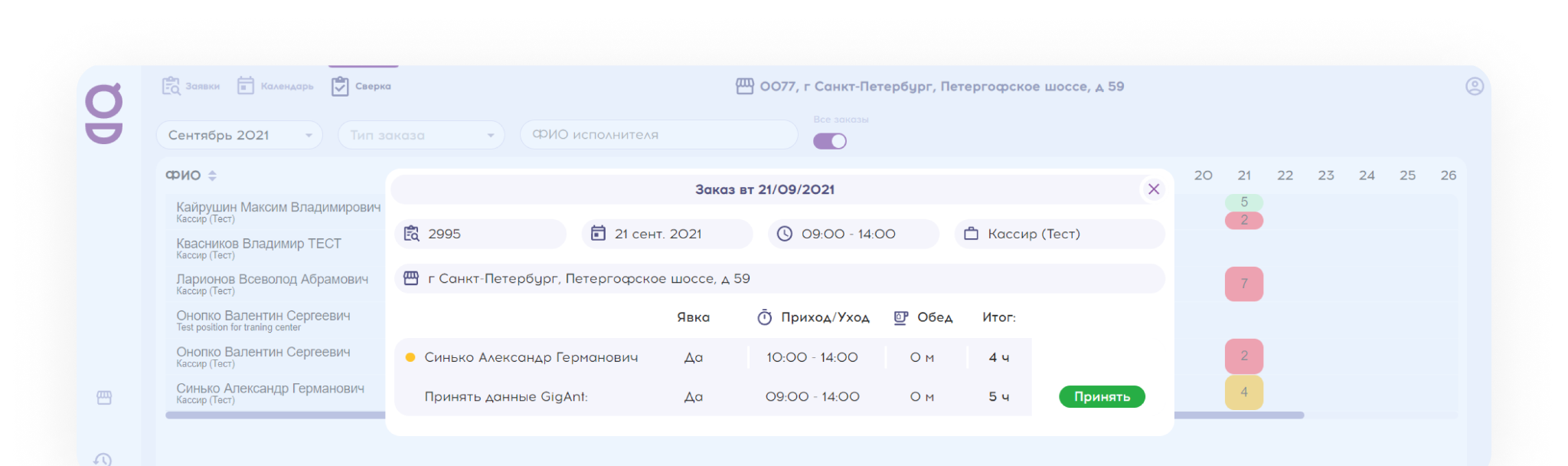 Part-time для рутинных операций и на пики
-23%экономия
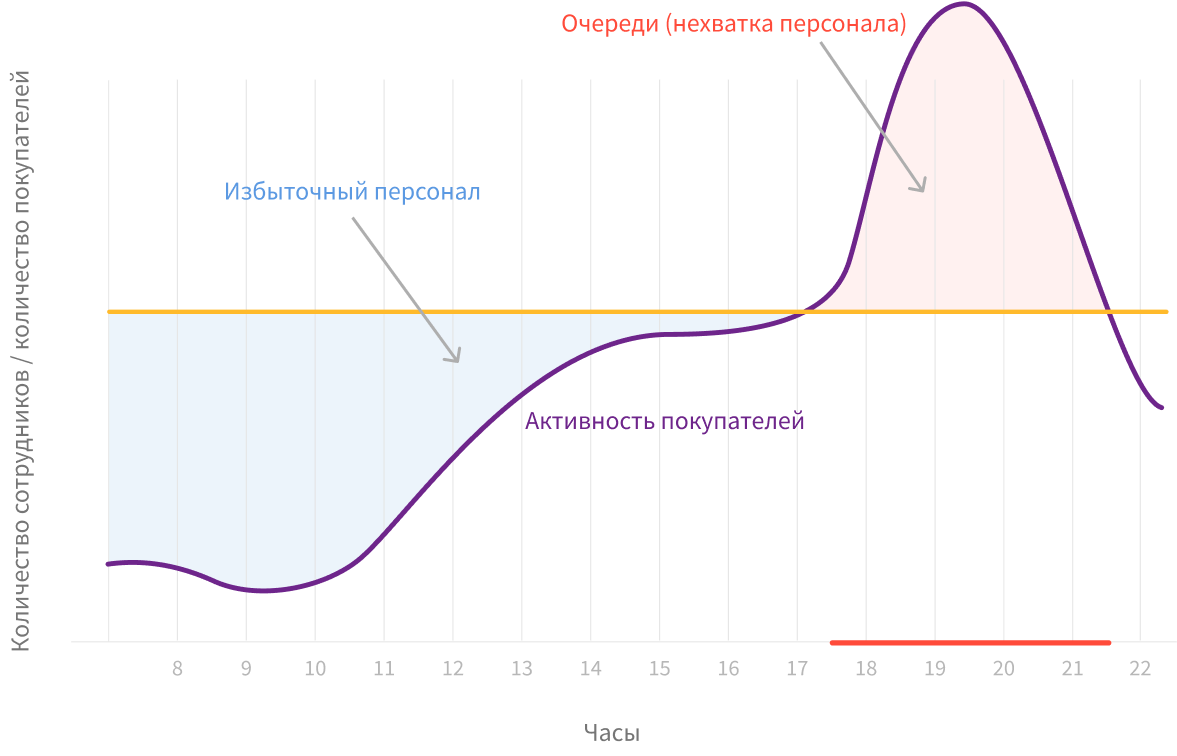 Касса
Выкладка
Замена ценников
Разгрузка
пн
вт
ср
чт
пт
сб
вс
Сценарий 
торговых точек и транспортных компаний
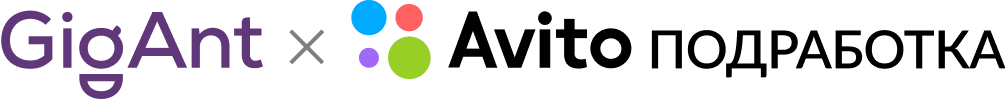 Возможность принять в штат 
проверенных исполнителей
-50%экономия
КДП и с/с часа
100%
100%
50%
Самозанятые на 1, 2 или 3 мес
Штат
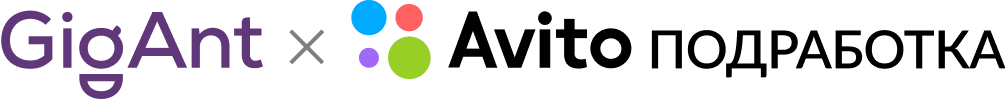 Оптимальное решение GigAnt
-40%экономия на 
ФОТ
20%
part-time
Из временных исполнителей – 
в штат
50%
постоянный штат
Срочные заказы
30%
сезонные колебания
Плюсы/минусы относительно штатного персонала
Слабые стороны
Сильные стороны
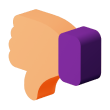 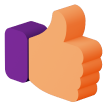 Снижение расходов на ФОТ на 40%
Выше ротация
Без бумажной волокиты
Меньше контроля
3
1
2
4
5
On-demand
Срочные заказы
Part-time: короткие смены, отдельные дни
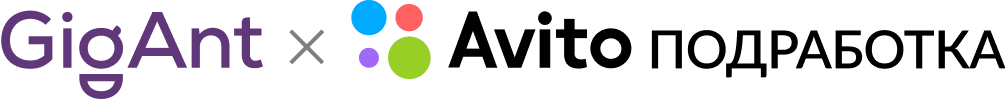 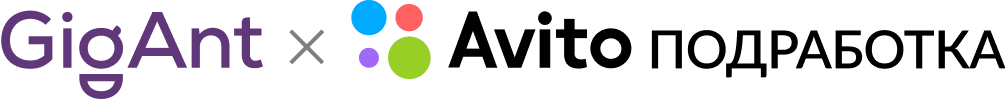 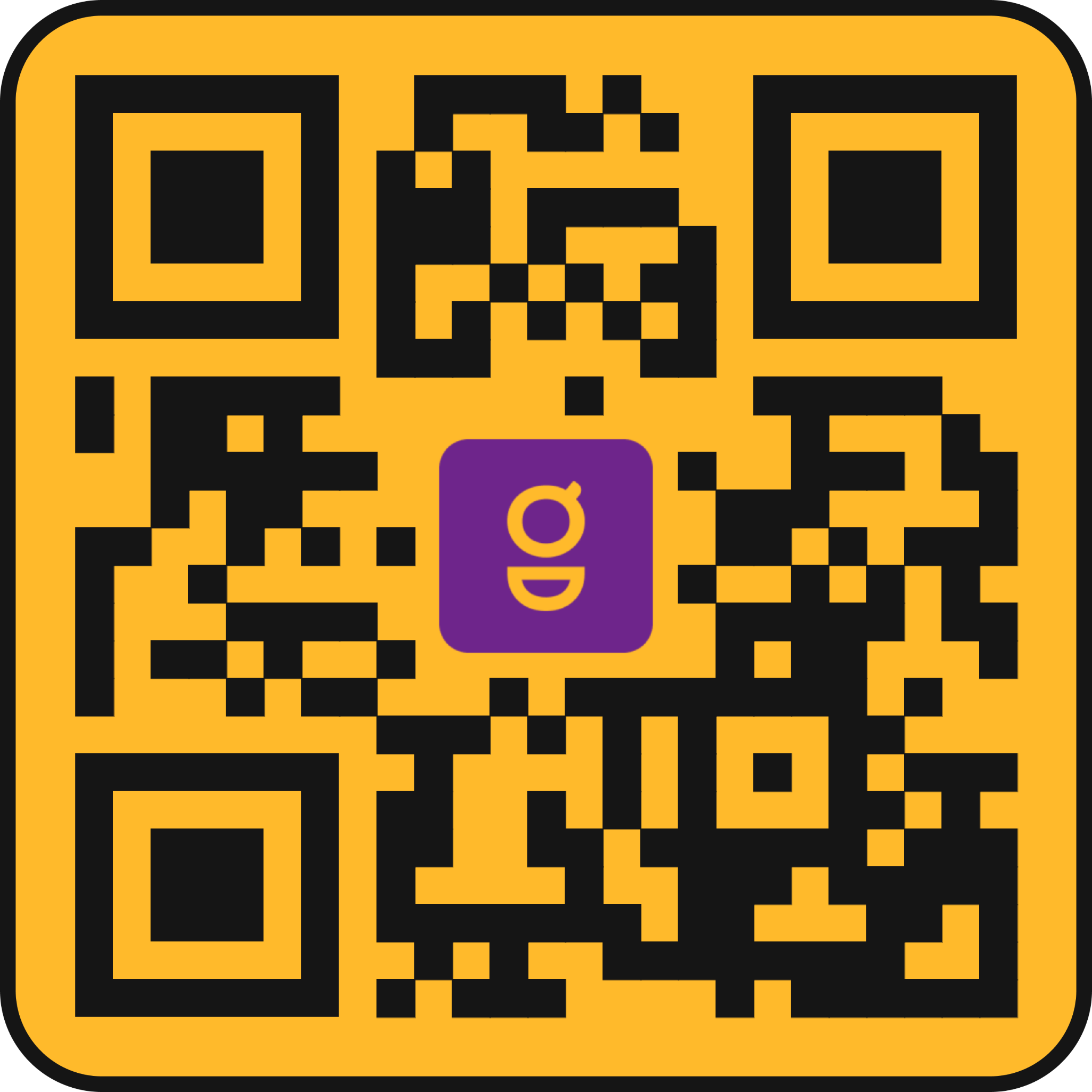 Все это можно сделать через GigAnt
Денис Решанов
Основатель
gigwork.ru
+7 (919) 990-69-98